Evaluación de gestión de la DGII
La gestión de la DGII es evaluada de forma bastante positiva por los grupos de contribuyentes consultados, esto sin diferencias entre los informantes.
Evaluación 
Porcentajes
8.41
PROMEDIO
8.71
8.37
8.37
8.42
91%
91%
95%
90%
91%
T4B%
P46. ¿Cómo evalúa en general la gestión de Impuestos Internos?
Desempeño de la DGII
El desempeño de la DGII en comparación con otras entidades públicas es evaluado de manera positiva, sin  mayor diferencia entre grupos evaluados.
Evaluación desempeño de DGII en comparación con otras entidades públicas
Porcentajes
8.83
PROMEDIO
9.01
8.76
8.71
8.80
93%
92%
95%
90%
91%
T4B%
P37. ¿Cómo considera usted que es el desempeño de DGII en comparación con otras instituciones públicas?
Nivel de Satisfacción general del servicio
Se observa un alto nivel de satisfacción entre los contribuyentes, siendo las zonas francas y grandes contribuyentes los que presentan el más alto nivel de satisfacción, siendo significativamente superior con respecto al grupo de resto de contribuyentes.
Nivel de satisfacción 
Porcentajes
7.97
PROMEDIO
8.30
7.90
8.25
8.01
85%
85%
90%
81%
91%
T4B%
P3. Le agradeceríamos si nos comparte de manera general cuál es su nivel de satisfacción con los servicios que ofrece Impuestos Internos, utilizando una escala del 1 al 10 donde 1 es totalmente insatisfecho y 10 totalmente satisfecho.
3
Imagen general
La imagen de la DGII se muestra saludable entre los entrevistados considerada por cuatro de cada cinco como buena / excelente. Es importante destacar que los informantes de resto de contribuyentes son quienes se muestran más críticos con la DGII.
Percepción sobre la imagen general de la DGII 
Porcentaje
n=196
n=215
n=883
n=471
n=1765
n=1765
n=1578
Base:
81%
81%
70%
T2B%
85%
89%
78%
81%
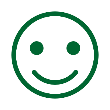 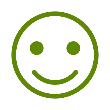 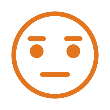 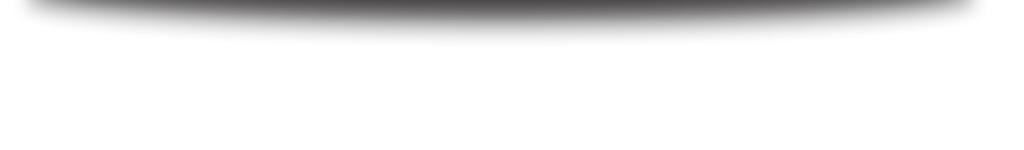 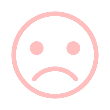 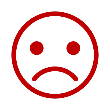 P2. En general, ¿Cuál es la imagen que usted tiene de Impuestos Internos LEER OPCIONES
4